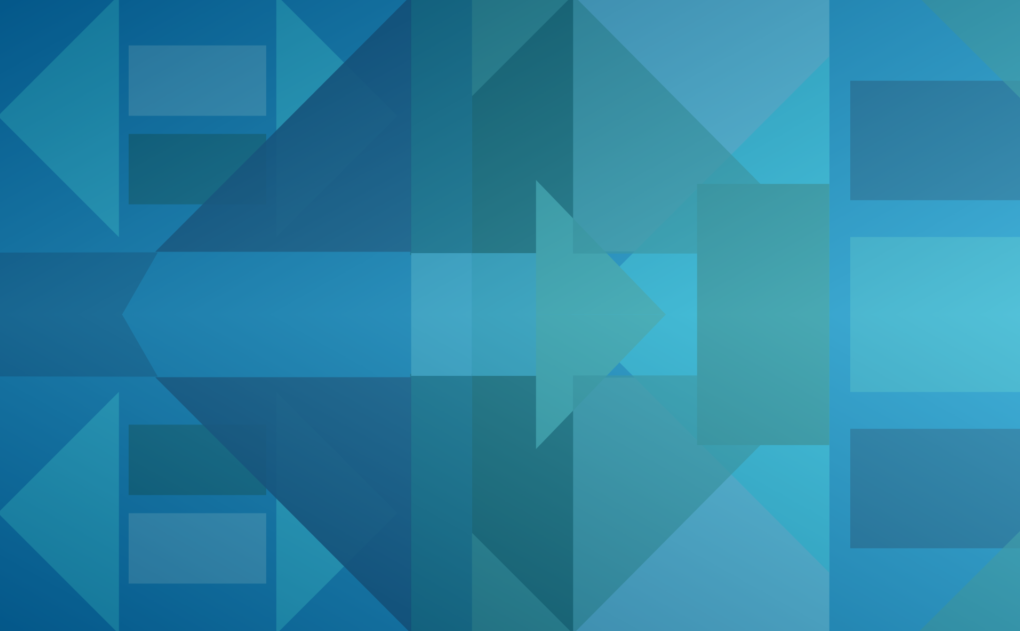 Palaminen
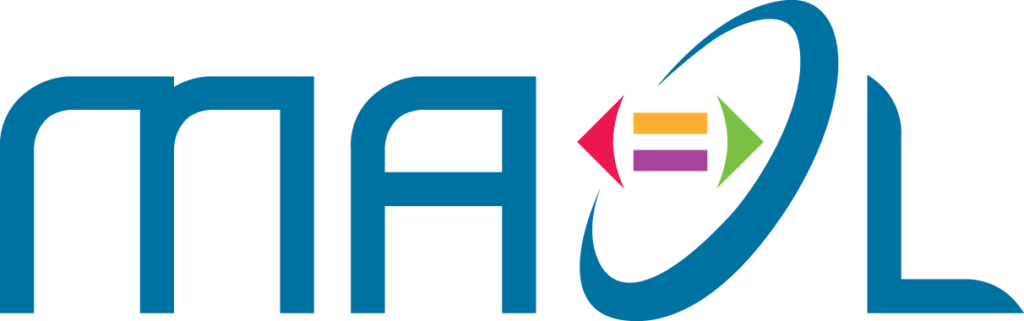 Fysiikkaa ja kemiaa alakouluun
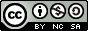 Palaminen
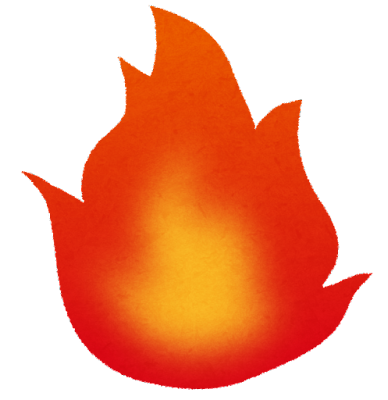 Kuinka kuuma liekki on eri kohdissa?
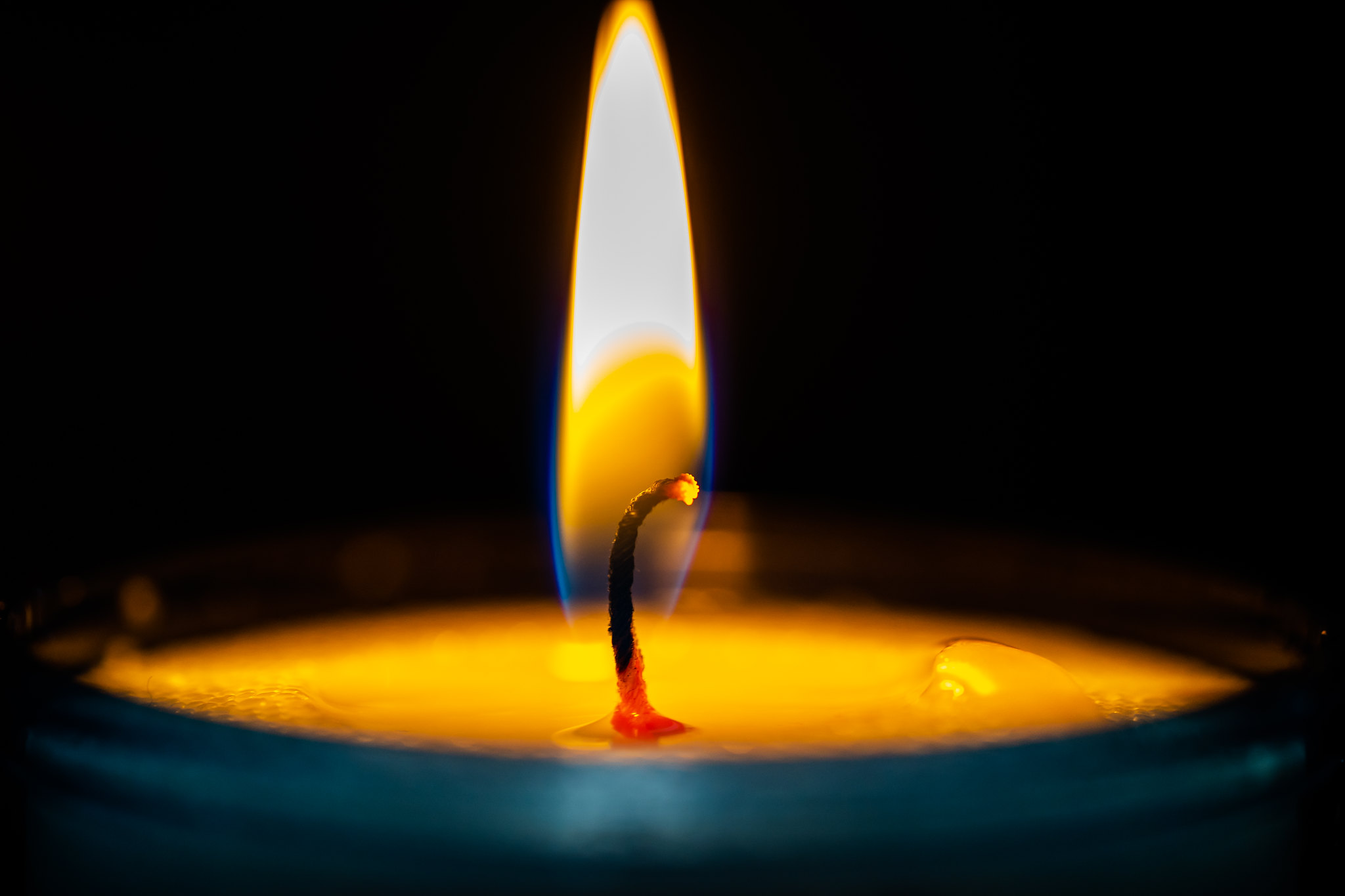 A


B
Kuva: Carandoom, Flickr
Palaminen
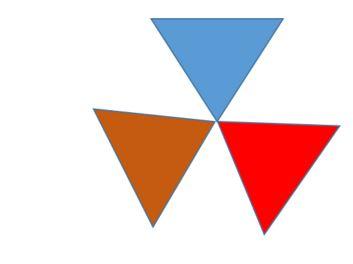 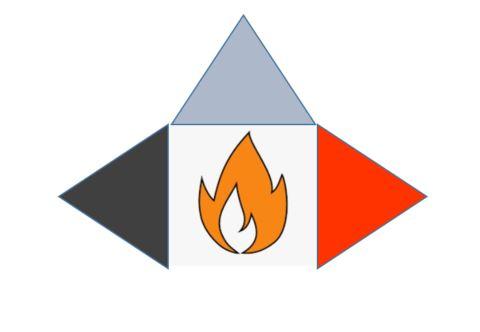 Tehtäviä ja tutkimuksia
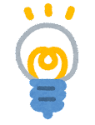 Sanaristikko
    Palamisen edellytykset      Muistipeli
    Liekki-leikki
    Sammutushippa
    Auringonsäteet-leikki
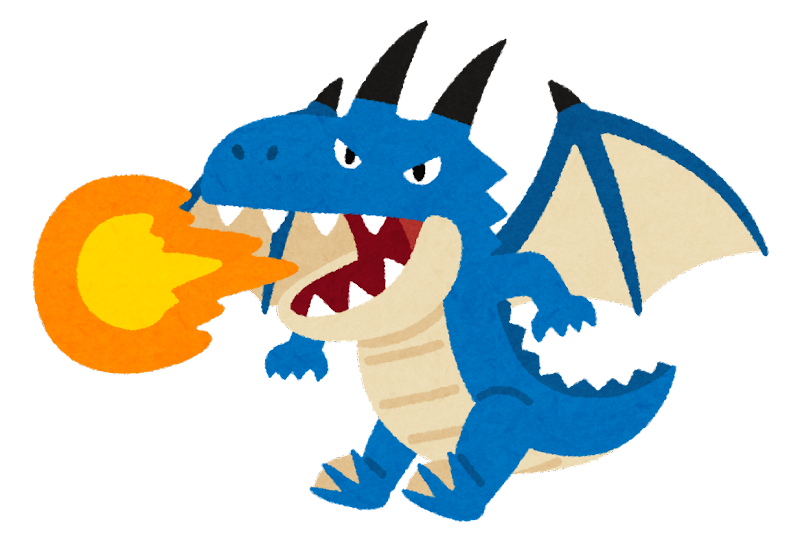 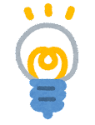 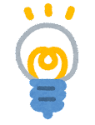 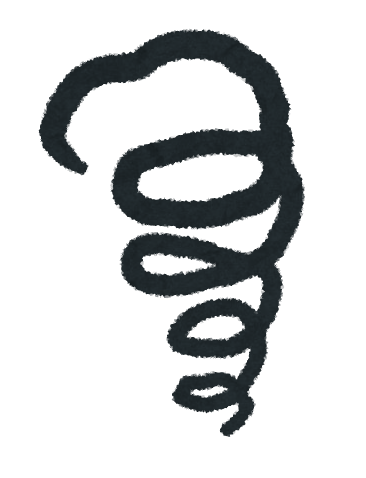 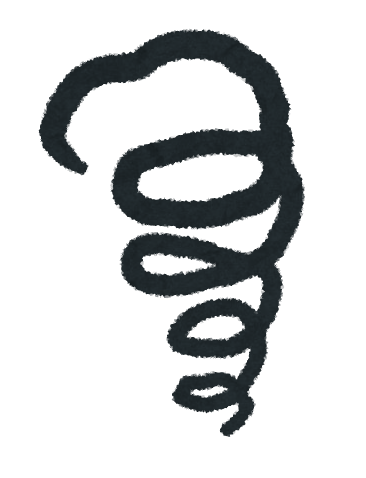 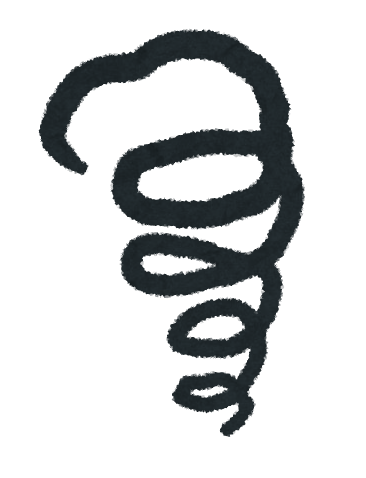